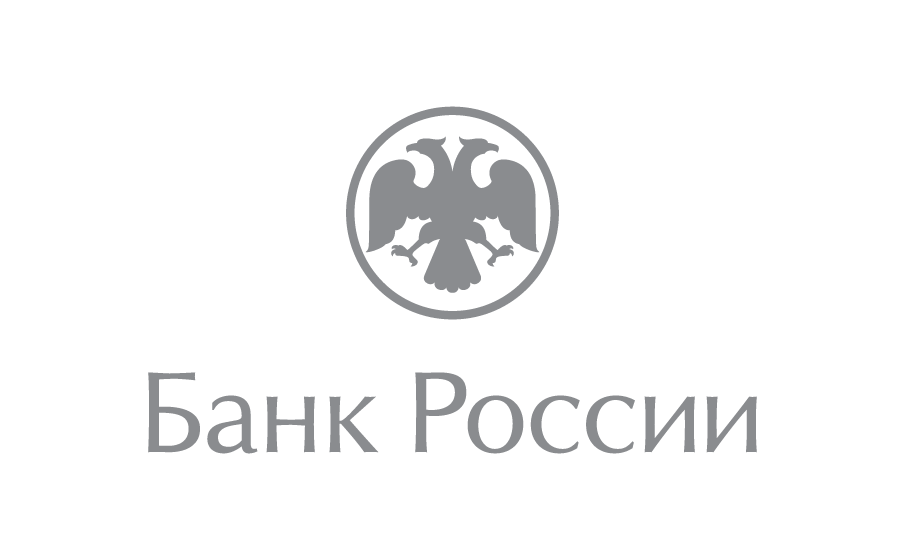 Отделение 
по Брянской области 
ГУ Банка России по ЦФО
ТворческийФестиваль «Знаешь? Покажи!»
Направление практики: Финансовое просвещение детей и молодежи
Наименование субъекта: Брянская область
Автор практики: Отделение по Брянской области Главного управления Центрального банка Российской Федерации по Центральному федеральному округу, Брянский филиал Российского экономического университета им. Г.В. Плеханова
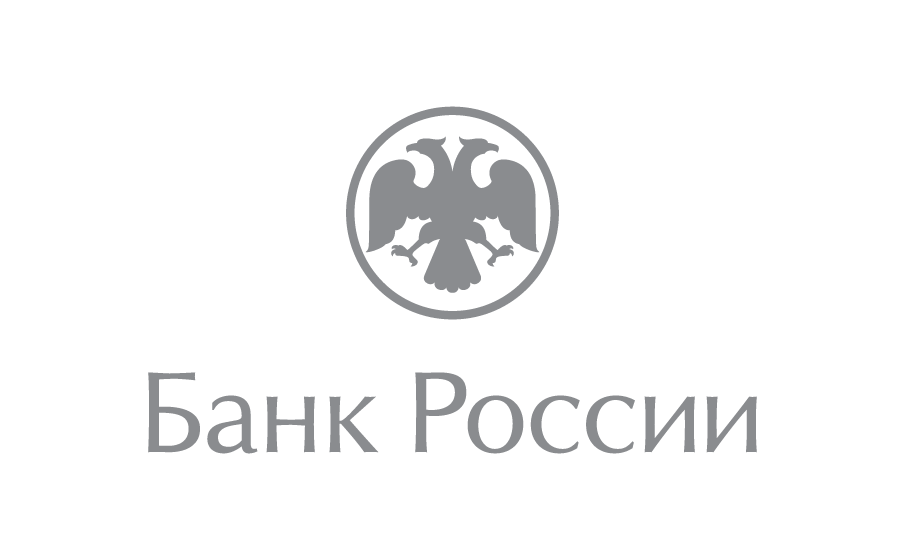 Отделение 
по Брянской области 
ГУ Банка России по ЦФО
>530 подписчиков
Фестиваль в цифрах
Группа «Вконтакте»
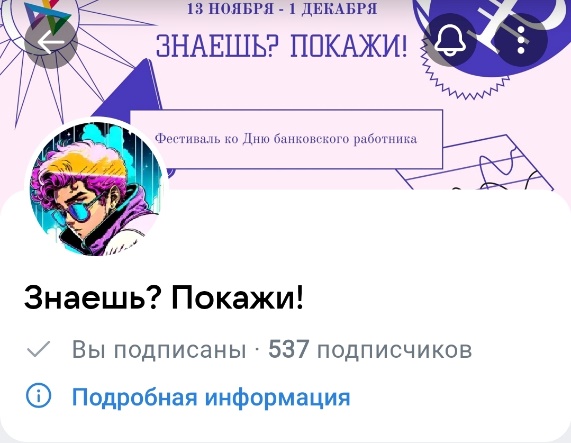 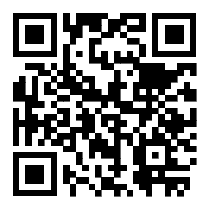 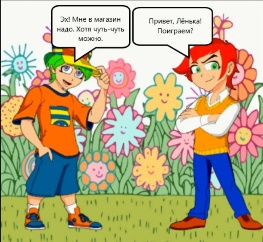 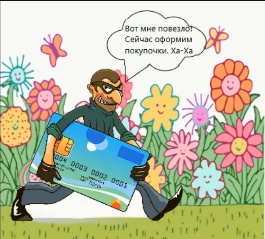 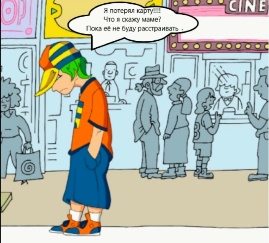 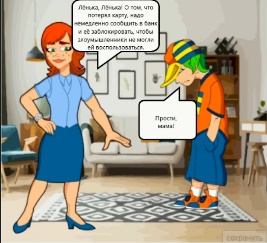 ...